Живые и мёртвые
Подготовила 
Зайцева Мария
10 «В» класса
Константин Михайлович Симонов
родился 15 (28) ноября 1915 года в Петрограде. Своего отца так и не увидел: тот пропал без вести на фронте в Первую мировую войну.
В 1938 году Константин Симонов окончил Литературный институт имени А. М. Горького. К этому времени он уже написал несколько больших произведений.
Незадолго до отъезда на фронт окончательно меняет имя и вместо родного Кирилл берёт псевдоним Константин Симонов. Причина — в особенностях дикции и артикуляции Симонова: не выговаривая «р» и твёрдого «л», произнести собственное имя ему было затруднительно.
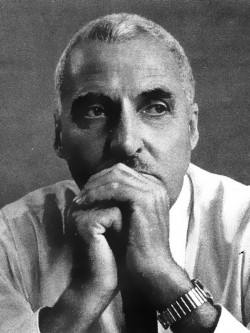 Сюжет
Действие разворачивается во временном отрезке с первых дней Великой Отечественной войны и до середины зимы 1941-1942 годов, до начала контрнаступления советских войск под Москвой. Находившийся в отпуске корреспондент армейской военной газеты  Иван Синцов с началом войны возвращается в свою часть, расположенную в Белоруссии. Однако доехать до части ему не удаётся, уже в первые дни под натиском Вермахта советские войска отступают. Вместо своей части он попадает на сборный пункт в городе Борисов.
Там его направляют в штаб вместе с другим офицером. Они выходят на дорогу поодаль друг от друга, чтобы проголосовать и с попутной машиной доехать до Орши. Но в это время налетает немецкая авиация и его попутчика и машину, которую он только что остановил, разносит взрывом авиабомбы. Синцов попадает в другую военную газету, расположенную в Могилёве, а затем в два окружения — под Могилёвом в июле и под Ельней в октябре 1941-го…
Главные герои
Федора Серпилина Симонов показывает как солдата, любящего свою родину и готового до конца стоять за ее свободу. На войне раскрываются такие его качества, как мужество, стремление к победе, чувство долга. Мы видим, что душа этого человека не загрубела от ужасов войны — он сопереживает тем, кто был осужден вместе с ним, и пытается помочь этим людям.
Константин Симонов поднимает вопрос и о том, как люди становились солдатами. Эту проблему писатель раскрывает через образ Ивана Синцова. До начала войны он был штатским, журналистом, человеком мирной профессии. Война же вовлекает его в свой бурный и стремительный водоворот. Мирный, на первых порах беспомощный в военном деле человек становится воином, солдатом. Такие преобразования происходили в то время со многими советскими людьми. Миллионы людей, которые не были солдатами, взяли в свои руки оружие для того, чтобы отстоять , свою родину. Синцов — один из миллионов, а тот путь, по которому он проходит, — путь миллионов.
В романе «Живые и мертвые» К. Симонов изобразил и героические, и трагические страницы Великой Отечественной войны. Через хронику 1941 года писатель показывает то, что победа нашего народа над фашизмом в 1945 году — это закономерность. В этом романе скрывается оптимистическое начало. В совсем маленьких, в казалось бы незначительных эпизодах, Константин Симонов увидел источники будущей победы. Он видит героический полк Серпилина, который уничтожает 29 танков и одерживает тем самым психологическую победу: «оказывается, можно жечь немецкие танки и не отступать перед ними, когда они идут на тебя».
Константин Симонов в своем романе рассказывает о том, что было мало современной техники, много самолетов было уничтожено прямо на аэродромах в первые дни войны. И именно поэтому тяжелые бомбардировщики вылетали на самые сложные задания без прикрытия и сталкивались нос в нос с вражескими самолетами. А для того чтобы уничтожить вражеские объекты, очень часто приходилось приносить в жертву экипажи самолетов. В сцене, в которой автор описывает гибель тихоходных бомбардировщиков, показаны слезы в глазах людей, которые наблюдают за воздушным боем.
Симонов писал: «Я не был солдатом, был всего только корреспондентом, однако у меня есть кусочек земли, который мне век не забыть, — поле под Могилёвом, где я впервые в июле 1941 года видел, как наши в течение одного дня подбили и сожгли 39 немецких танков…» Именно об этом он написал в романе «Живые и мёртвые»